HW5: Parallelization
Conway’s Game of Life
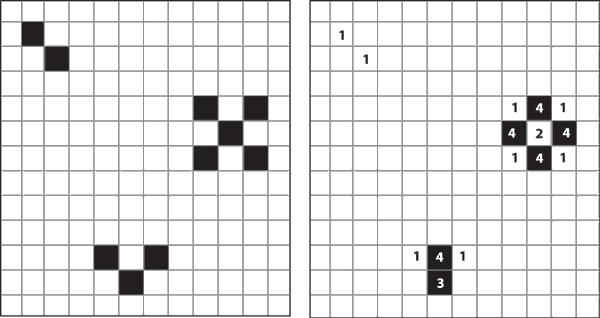 Simple 2D universe with simple rules, complex results!

1. Any live cell with fewer than two live neighbors dies
2. Any live cell with more than three live neighbors dies 
3. Any live cell with two or three live neighbors lives on
4. Any dead cell with three live neighbors becomes alive
Interesting Stable Patterns
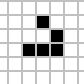 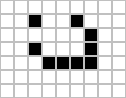 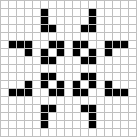 Glider
LightWeight 
Space Ship
Pulsar
“Gosper’s glider gun”
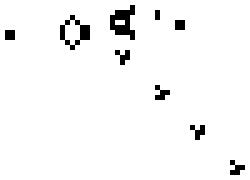 Typical Random Initial Universe
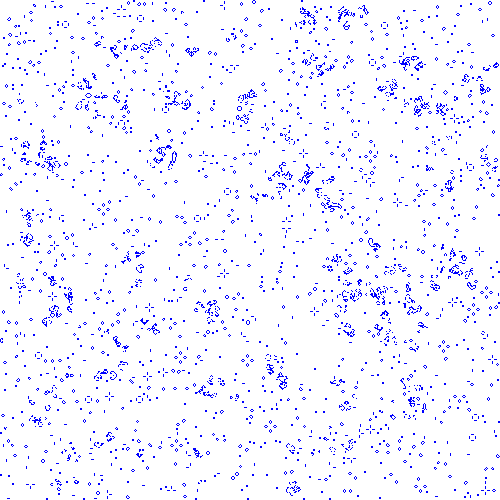 DEMO
NOTE: board wraps around (top/bottom, L/R)
Key Part of the Code:
for (curgen = 0; curgen < gens_max; curgen++)
  for (i = 0; i < nrows; i++){
    for (j = 0; j < ncols; j++){
     int inorth = mod (i-1, nrows); int isouth = mod (i+1, nrows);
     int jwest = mod (j-1, ncols);  int jeast = mod (j+1, ncols);
      const char neighbor_count =
        BOARD (inboard, inorth, jwest) + BOARD (inboard, inorth, j) +
        BOARD (inboard, inorth, jeast) + BOARD (inboard, i, jwest) +
        BOARD (inboard, i, jeast) + BOARD (inboard, isouth, jwest) +
        BOARD (inboard, isouth, j) + BOARD (inboard, isouth, jeast);

   BOARD(outboard, i, j) = alivep (neighbor_count, BOARD (inboard, i, j));
    }
  }
  SWAP_BOARDS( outboard, inboard );
}
HW5: Your Goal
Improve performance via parallelization
use pthreads 
use at least 2 threads (probably 4 since 4 CPUs on UG*)
Further improve performance via other optimizations by putting what we learnt all together
hand code optimizations
cache optimizations
locks/synchronization
better cell representation
eliminating redundancy and/or unnecessary work
compiler flags